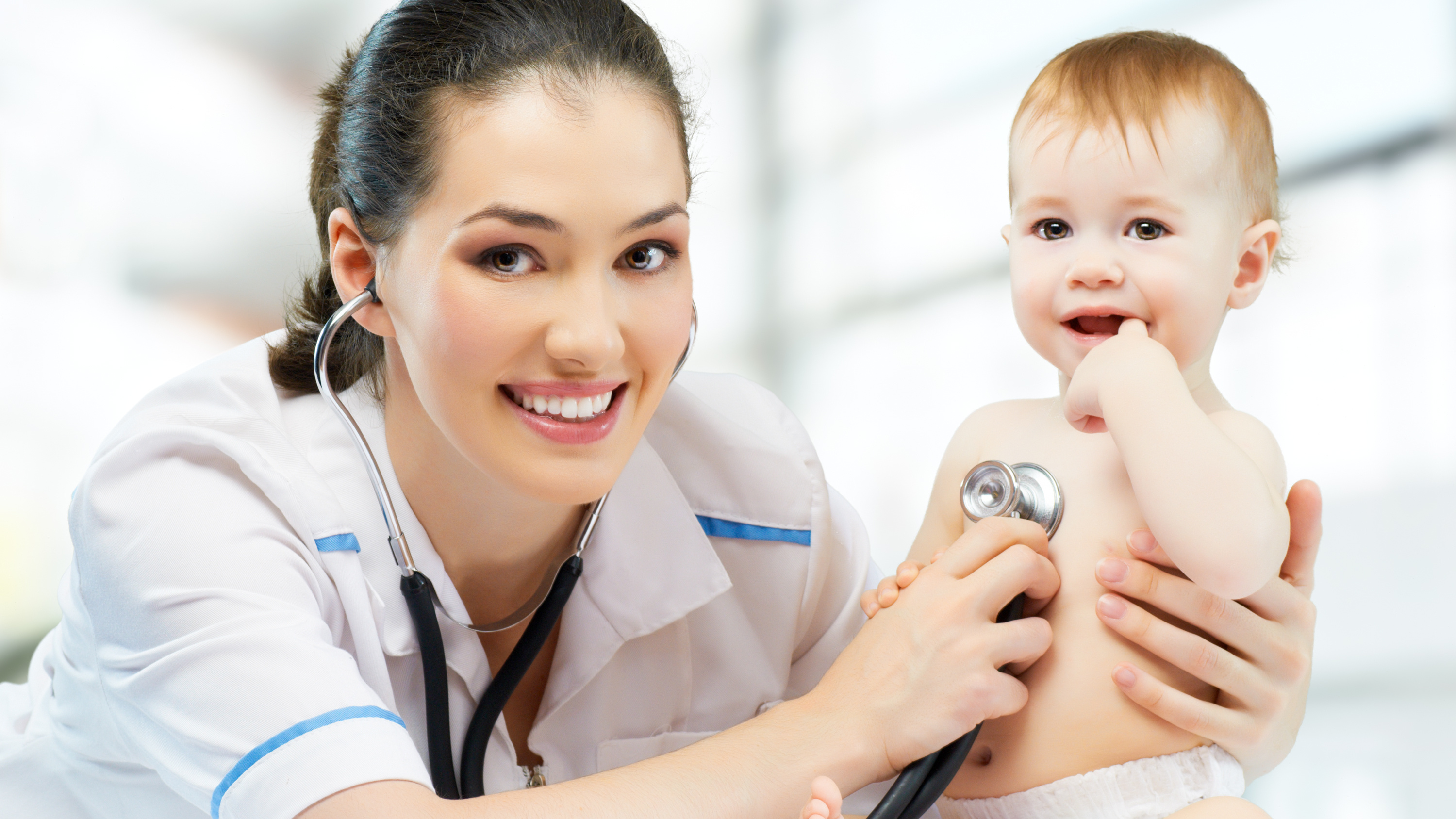 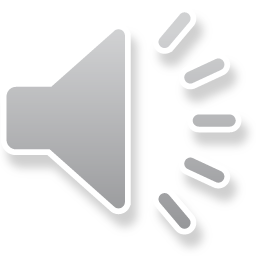 儿童护理健康PPT模板
以现代教育教学理论为指导；强调新型教学模式的构建；教学内容具有更强的时代性和丰富性；教学更适合学生的学习需要和特点。
汇报人：PPT网       日期：2018年x月x日
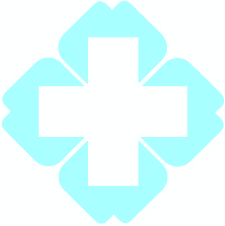 01
工作评价
在此录入此部分的内容及说明，简单扼要
02
自我评价
在此录入此部分的内容及说明，简单扼要
03
工作体会
目  录
在此录入此部分的内容及说明，简单扼要
CONTENTS
04
工作规划和展望
在此录入此部分的内容及说明，简单扼要
01
工作评价
点击录入此部分的内容及说明，简单扼要。
标题文本预设
标题文本预设
标题文本预设
标题文本预设
标题文本预设
标题文本预设
标题文本预设
此部分内容作为文字排版占位显示（建议使用主题字体）
此部分内容作为文字排版占位显示（建议使用主题字体）
此部分内容作为文字排版占位显示（建议使用主题字体）
此部分内容作为文字排版占位显示（建议使用主题字体）
此部分内容作为文字排版占位显示（建议使用主题字体）
标题文本预设
标题文本预设
标题文本预设
请添加子标题
请添加子标题
请添加子标题
请添加文本请添加文本
请添加文本请添加文本
请添加文本请添加文本
请添加文本请添加文本
请添加文本请添加文本
请添加文本请添加文本
添加内容
添加内容
添加内容
在此录入上述图表的综合分析说明，在此录入上述图表的综合分析说明，在此录入上述图表的综合分析说明，在此录入上述图表的综合分析说明，在此录入上述图表的综合分析说明。
添加内容
添加内容
添加内容
点击添加文本    点击添加文本
点击添加文本    点击添加文本
点击添加文本    点击添加文本
在此添加标题
是企业使命和宗旨的具体化和定量化，是企业奋斗纲领，是衡量企业一切工作是否实现其企业使命的标准，是企业经营战略的核心。
在此添加标题
从广义上看，企业战略目标是企业战略构成的基本内容，战略目标是对企业战略经营活动预期取得的主要成果的期望值。从狭义上看，企业战略目标不包含在企业战略构成之中，它既是企业战略选择的出发点和依据，又是企业战略实施要达的结果。
盈利能力：用利润、投资收益率、每股平均受益、销售利润等来表示。
市　　场：用市场占有率、销售额或销售量来表示。
产出比率：用投入产出比率或单位产品成本来表示。
产　　品：用产品线或产品的销售额和盈利能力、开发新产品的完成期来表示。
资　　金：用资本构成、新增普通股、现金流量、流动资本、回收期来表示。
生　　产：用工作面积、固定费用或生产量来表示。
研究开发：用花费的货币量或完成的项目来表示。
02
自我评价
点击录入此部分的内容及说明，简单扼要。
01
02
请替换文字内容
请替换文字内容
Please replace text, click add relevant headline, modify the text content, also can copy your content to this directly.
Please replace text, click add relevant headline, modify the text content, also can copy your content to this directly.
请替换文字内容
请替换文字内容
Please replace text, click add relevant headline, modify the text content, also can copy your content to this directly.
Please replace text, click add relevant headline, modify the text content, also can copy your content to this directly.
03
04
点击输入简要文字内容，言简意赅的说明分项内容
请输入标题
点击输入简要文字内容，言简意赅的说明分项内容
请输入标题
点击输入简要文字内容，言简意赅的说明分项内容
请输入标题
点击输入简要文字内容，言简意赅的说明分项内容
点击输入简要文字内容，言简意赅的说明分项内容
请输入标题
请输入标题
2017年度工作概述
2017 ANNUAL WORK SUMMARY
请替换文字内容
请替换文字内容
请替换文字内容
请替换文字内容
01
02
03
04
Please replace text, click add relevant headline, modify the text content, also can copy your content to this directly.
Please replace text, click add relevant headline, modify the text content, also can copy your content to this directly.
Please replace text, click add relevant headline, modify the text content, also can copy your content to this directly.
Please replace text, click add relevant headline, modify the text content, also can copy your content to this directly.
21%
添加标题
添加标题
Lorem Ipsum make simply dummy text of the printing.
Lorem Ipsum make simply dummy text of the printing.
添加标题
添加标题
Lorem Ipsum make simply dummy text of the printing.
Lorem Ipsum make simply dummy text of the printing.
03
工作体会
点击录入此部分的内容及说明，简单扼要。
TITLE
TITLE
TITLE
TITLE
36%
64%
TITLE HERE

Bathroom", where icons of design, architects and manufacturers discussed on what inspires and creates the worldwide trends.
TITLE HERE

Bathroom", where icons of design, architects and manufacturers discussed on what inspires and creates the worldwide trends.
点击请替换文字内容
PLEASE ADD YOUR TITLE HERE
请替换文字内容，点击添加相关标题文字，修改文字内容，也可以直接复制你的内容到此。请替换文字内容，点击添加相关标题文字，修改文字内容，也可以直接复制你的内容到此。
点击请替换文字内容
请替换文字内容，点击添加相关标题文字，修改文字内容，也可以直接复制你的内容到此。请替换文字内容，点击添加相关标题文字，修改文字内容，也可以直接复制你的内容到此。
83%
75%
添加标题
70%
这里可以添加主要内容这里可以添加主要内容这里可以添加主要内容这里可以添加主要内容添加主要内容这里可以添加主要内容
65%
48%
43%
这里可以添加主要内容这里可以添加主要内容这里可以添加主要内容这里可以添加主要内容添加主要内容这里可以添加主要内容
文本一
文本二
文本三
文本四
文本五
文本六
添加标题
Lorem Ipsum is simply dummy text of the printing and typesetting industry.
添加标题
Lorem Ipsum is simply dummy text of the printing and typesetting industry.
添加标题
Lorem Ipsum is simply dummy text of the printing and typesetting industry.
01.
02.
添加标题
03.
Lorem Ipsum is simply dummy text of the printing and typesetting industry.
04.
言简意赅的说明分项内容COOLLA专业设计……
嘉宾接待
言简意赅的说明分项内容COOLLA专业设计……
言简意赅的说明分项内容COOLLA专业设计……
维护秩序
人员协调
03
言简意赅的说明分项内容COOLLA专业设计……
言简意赅的说明分项内容COOLLA专业设计……
02
04
活跃气氛
紧急应变
01
05
04
工作规划和展望
点击录入此部分的内容及说明，简单扼要。
01
02
03
相关标题文字
相关标题文字
相关标题文字
相关标题文字
相关标题文字
相关标题文字
Please replace text, click add relevant headline, modify the text content, also can copy your content to this directly.
Please replace text, click add relevant headline, modify the text content, also can copy your content to this directly.
Please replace text, click add relevant headline, modify the text content, also can copy your content to this directly.
Please replace text, click add relevant headline, modify the text content, also can copy your content to this directly.
Please replace text, click add relevant headline, modify the text content, also can copy your content to this directly.
Please replace text, click add relevant headline, modify the text content, also can copy your content to this directly.
04
05
06
日期: 2016
日期: 2017
日期: 2018
日期: 2019
单击此处添加副标题或详细文本描述
单击此处添加副标题或详细文本描述
单击此处添加副标题或详细文本描述
单击此处添加副标题或详细文本描述
21
标题文字内容
标题文字内容
请插入文本的内容请插入文本的内容请插入文本的内容请插入文本的内容请插入文本的内容请插入文本的内容
请插入文本的内容请插入文本的内容请插入文本的内容请插入文本的内容请插入文本的内容请插入文本的内容
添加说明文字
添加说明文字
添加标题

您的内容打在这里，或通过复制文本后在此选择粘贴，并选择只保留文字。 您的内容打在这里，或通过复制文本后在此选择粘贴，并选择只保留文字。
15%
添加文本
95%
添加文本
35%
添加文本
输入标题
输入标题
请在这里输入您的主要叙述内容请在这里输入您的主要叙述内容
请在这里输入您的主要叙述内容请在这里输入您的主要叙述内容
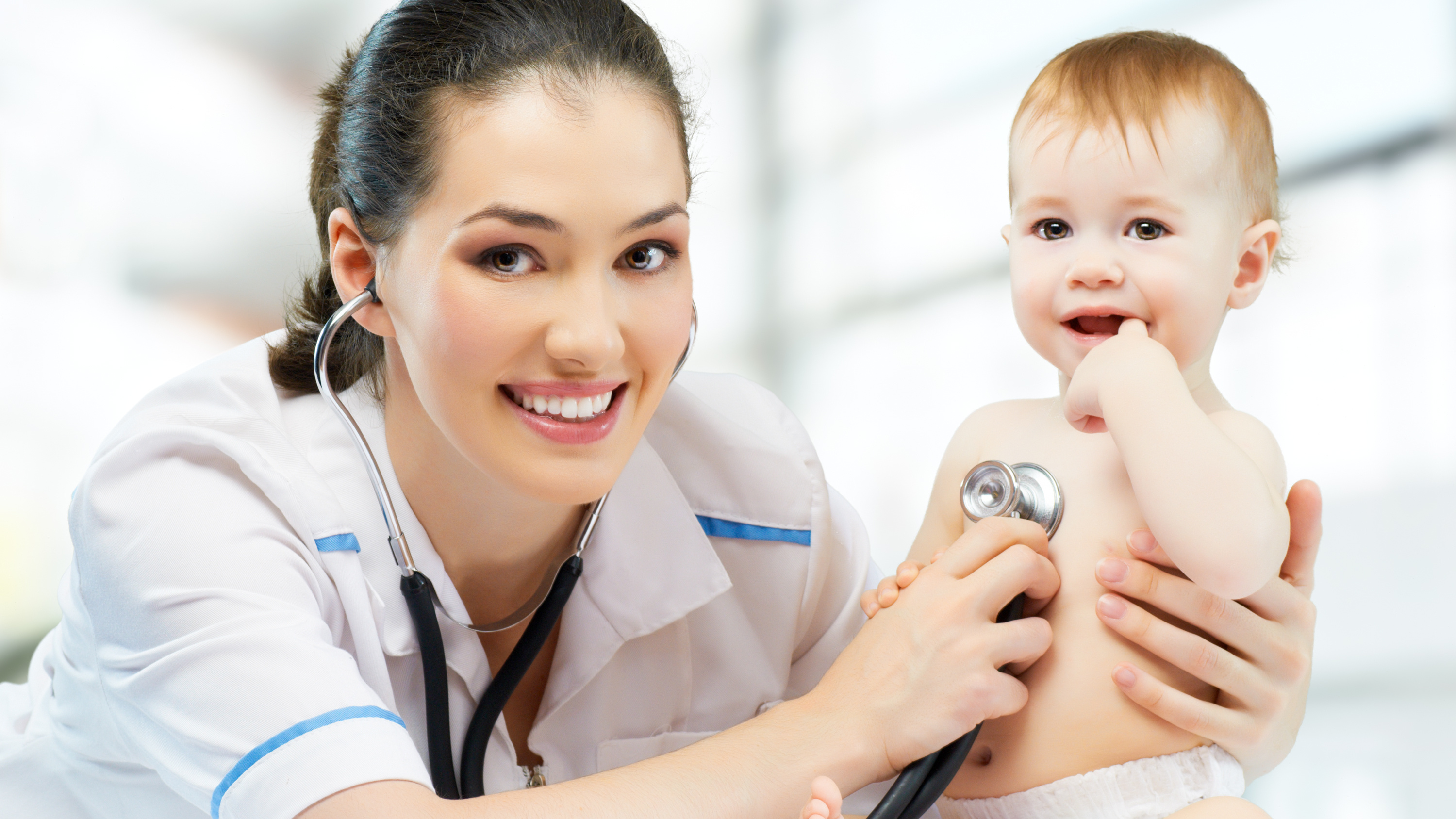 演讲完毕   谢谢您的观看
以现代教育教学理论为指导；强调新型教学模式的构建；教学内容具有更强的时代性和丰富性；教学更适合学生的学习需要和特点。
汇报人：PPT网       日期：2018年x月x日
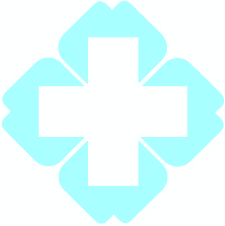